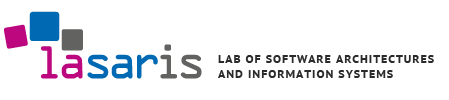 Design Class Diagram
PB007 Software Engineering I
Lukáš Daubnerdaubner@mail.muni.cz
1
PB007 Software Engineering I — Design Class Diagram
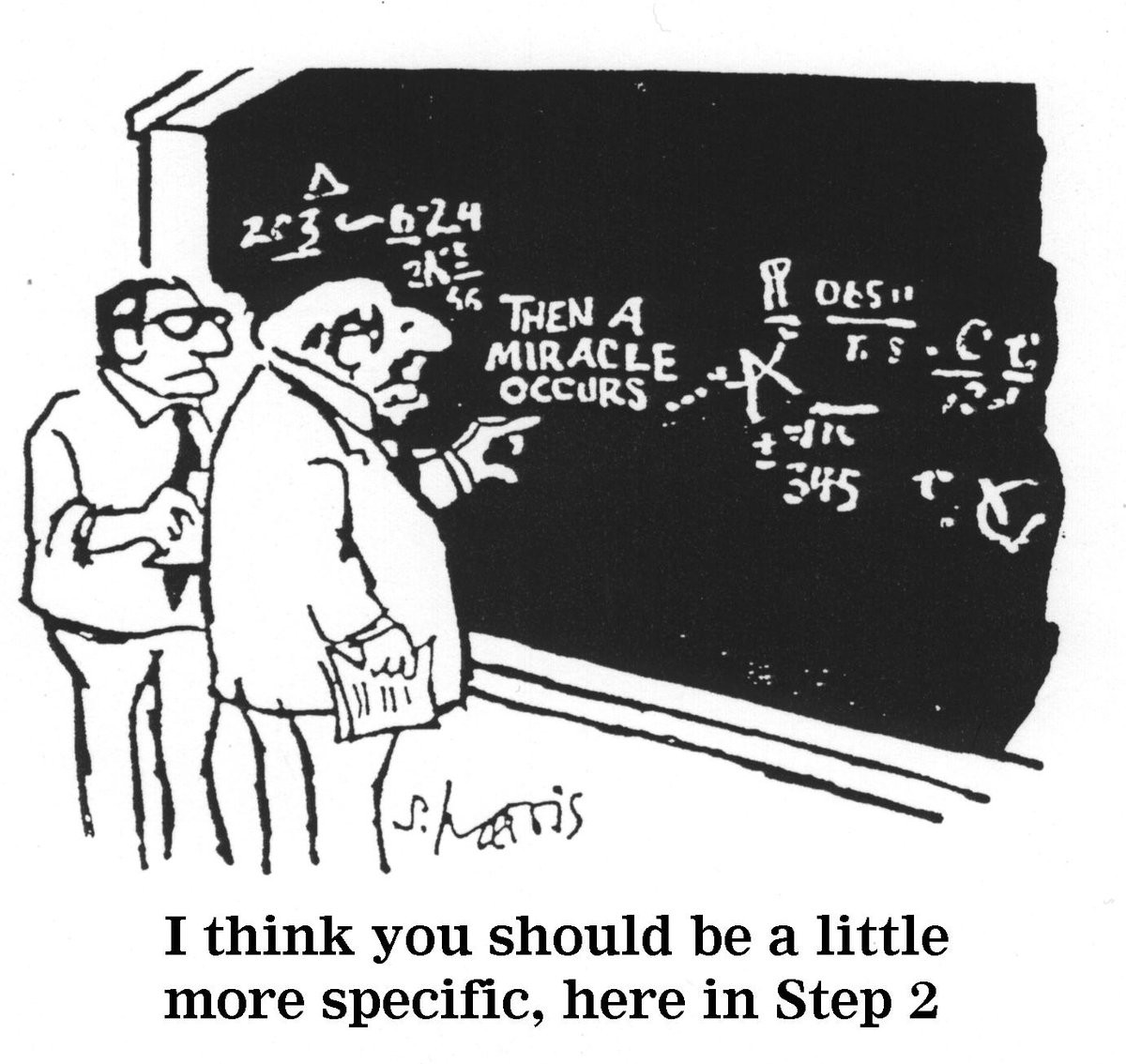 Design Class Diagram
Focus on implementation details

It goes further than capturing domain
Solutions to more technical problems

Extends and enrich the analyticalclass diagram
2
PB007 Software Engineering I — Design Class Diagram
Design Class Diagram
How should it look like?
All that you need for implementation
Except method body (we will get to that)
Detailed specification of analytical class
Technology-related class (Service, Controller, DBContext, etc.)
Visibility and types are specified
Attributes
Method arguments
Return values
Constructor
Properties (Getters, Setters)
Methods needed for implementation
3
PB007 Software Engineering I — Design Class Diagram
Design Class Diagram
Analytical VS. Design class
4
PB007 Software Engineering I — Design Class Diagram
Design Class Diagram – Example
5
PB007 Software Engineering I — Design Class Diagram
Interface
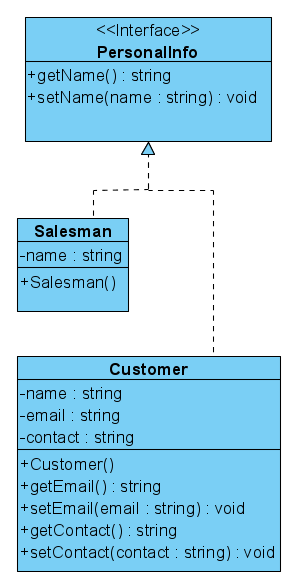 Defines set of public services
Methods
Attributes
Relationships

Does not contain implementation

Defines so called “Contract”
6
PB007 Software Engineering I — Design Class Diagram
Specialized Associations
Specification of aggregation and composition (see following slides)
There is a lot of confusion regarding this topic.See https://bellekens.com/2010/12/20/uml-composition-vs-aggregation-vs-association/

Names, navigability, and multiplicities
Afterall, it is an important part of the specification 

Decomposition of bidirectional associations

Decomposition of M:N associations and association classes
7
PB007 Software Engineering I — Design Class Diagram
Specialized Associations – Aggregation
Whole-part relationship
The whole may and may not exit without its parts
Parts can exist independently from the whole
The whole is in some sense incomplete if some parts are missing (but still valid)
Parts can be shared by multiple wholes
Transitive and asymmetrical (without cycles)
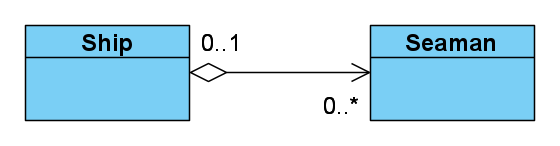 8
PB007 Software Engineering I — Design Class Diagram
Specialized Associations – Composition
“Stronger” form of aggregation
The part belong to exactly one whole in the given time
The part is not valid without the whole
The whole is responsible for lifecycle of its parts
When deleting, the whole must take care of its parts (delete or transfer them)
Transitive and asymmetrical (without cycles)
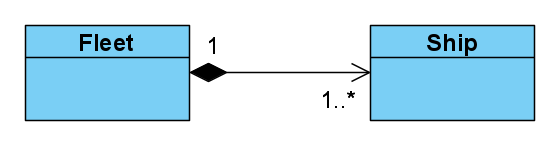 9
PB007 Software Engineering I — Design Class Diagram
Aggregation vs. Composition
Code comparison
public class Ship
{
    private Engine _engine;

    public Ship(Engine engine)
    {
        _engine = engine;
    }
}
public class Ship
{
    private Engine _engine;

    public Ship()
    {
        _engine = new Engine();
    }
}
10
PB007 Software Engineering I — Design Class Diagram
Association Decomposition – M:N
Analytical



Design
Decompose if there isa need for additional attributes

Someone must “own” it
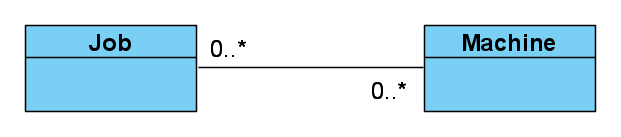 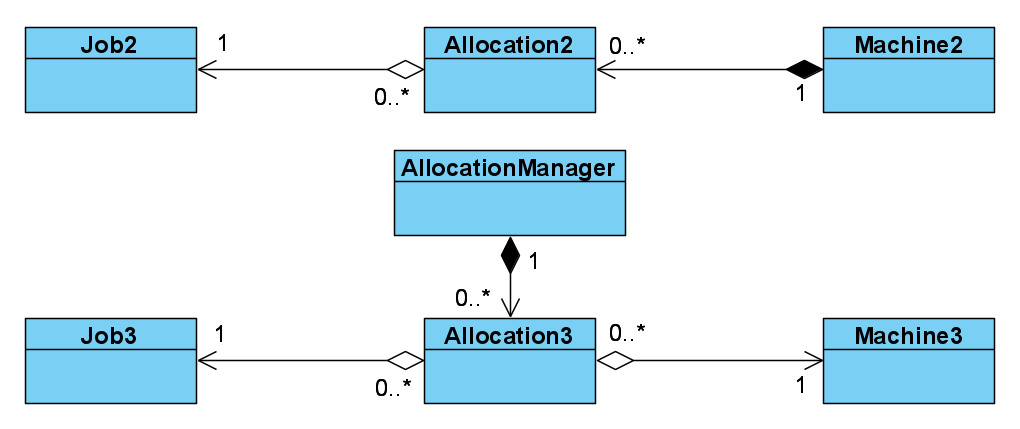 11
PB007 Software Engineering I — Design Class Diagram
Association Decomposition – Bidirectional
Someone must “own” it
To ensure consistency
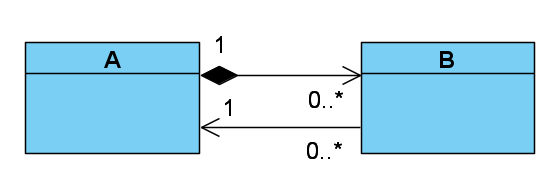 12
PB007 Software Engineering I — Design Class Diagram
Task for this week
You gotta do what you gotta do
Process the feedback

Copy and extend analytical class diagram to design class diagram
Add all required methods, properties, constructors, etc.
Specialize and decompose associations when suitable
Type everything
Add technology-related and service classes

NB! Do not delete the original analytical class diagram
13
PB007 Software Engineering I — Design Class Diagram